Šilutės Žibų pradinė mokykla
Mokyklos bendruomenės supažindinimas su ugdymo turinio atnaujinimu 




Mokytoja Rasa Jankauskienė 
2023 m.
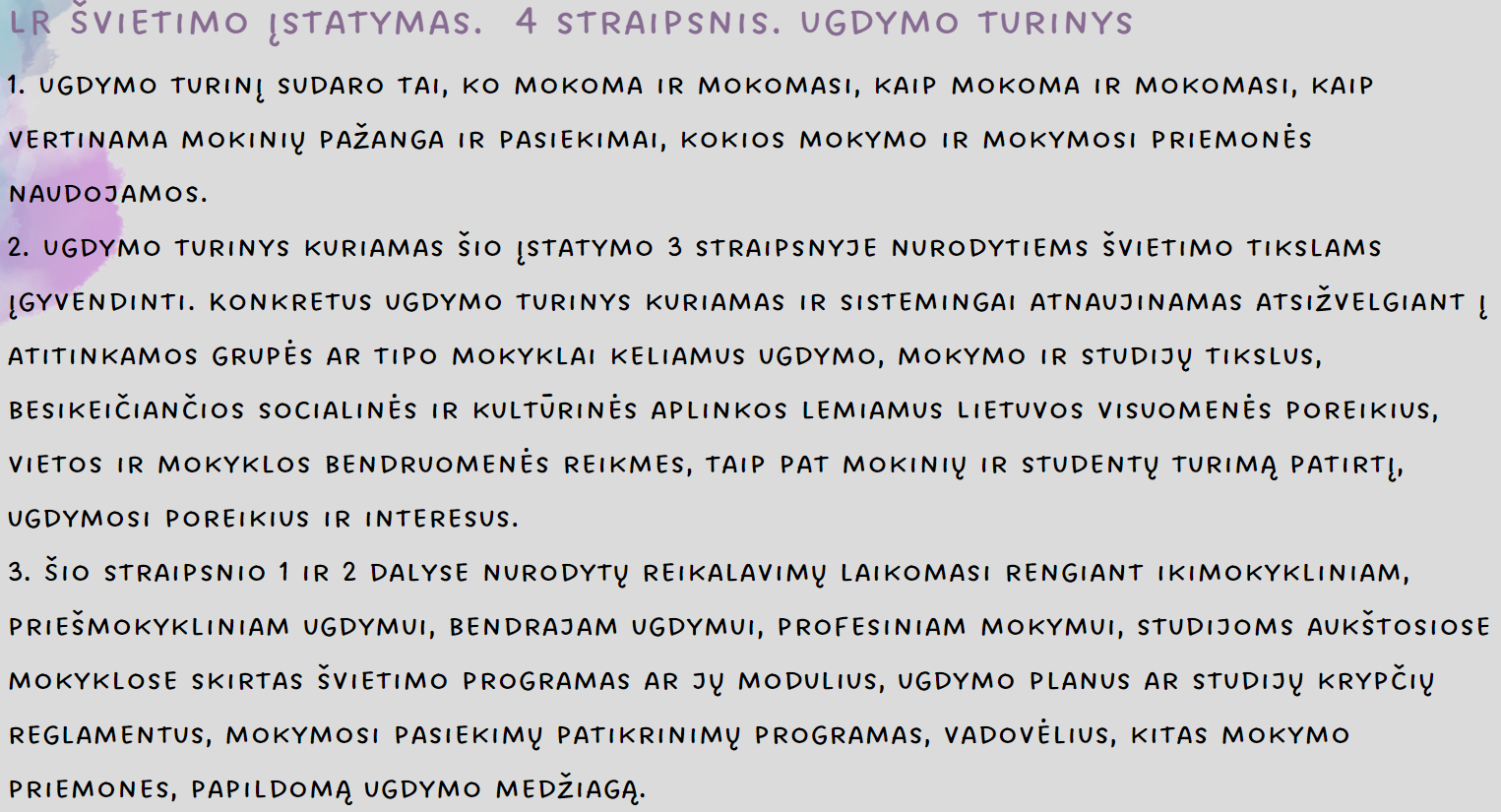 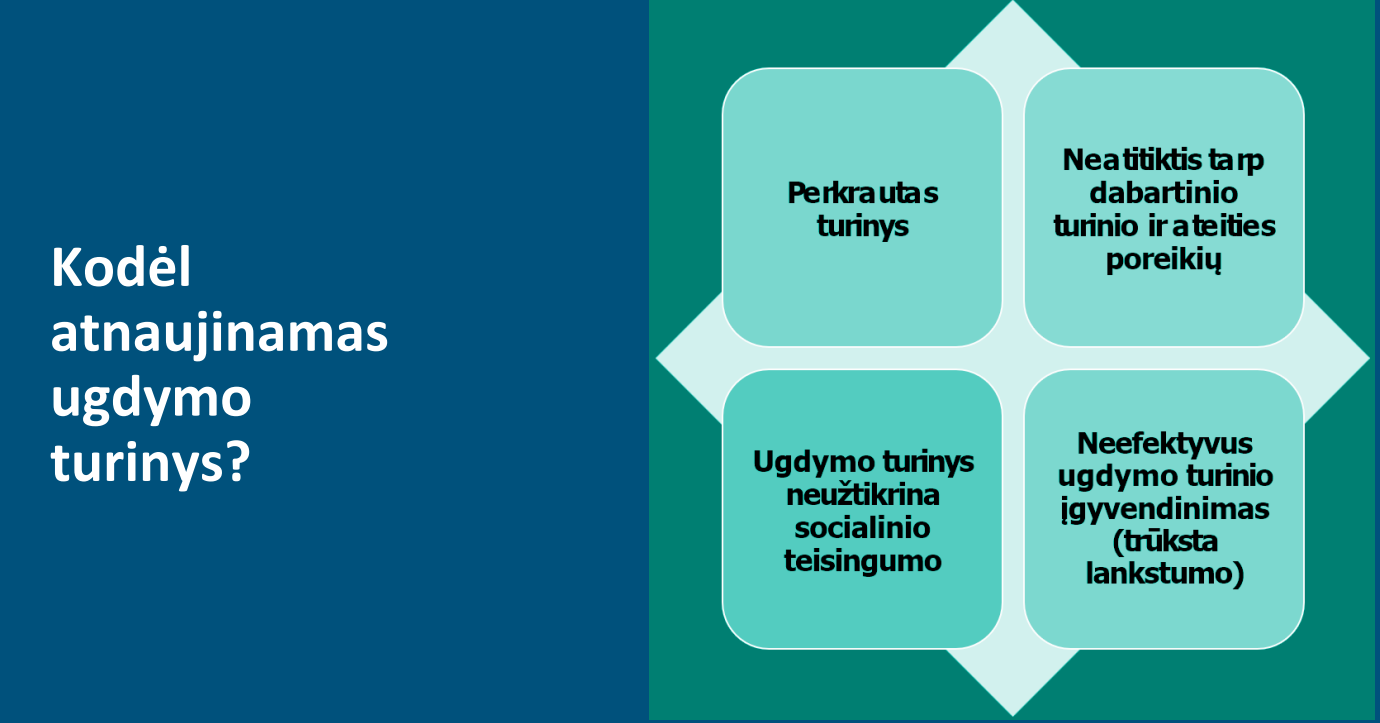 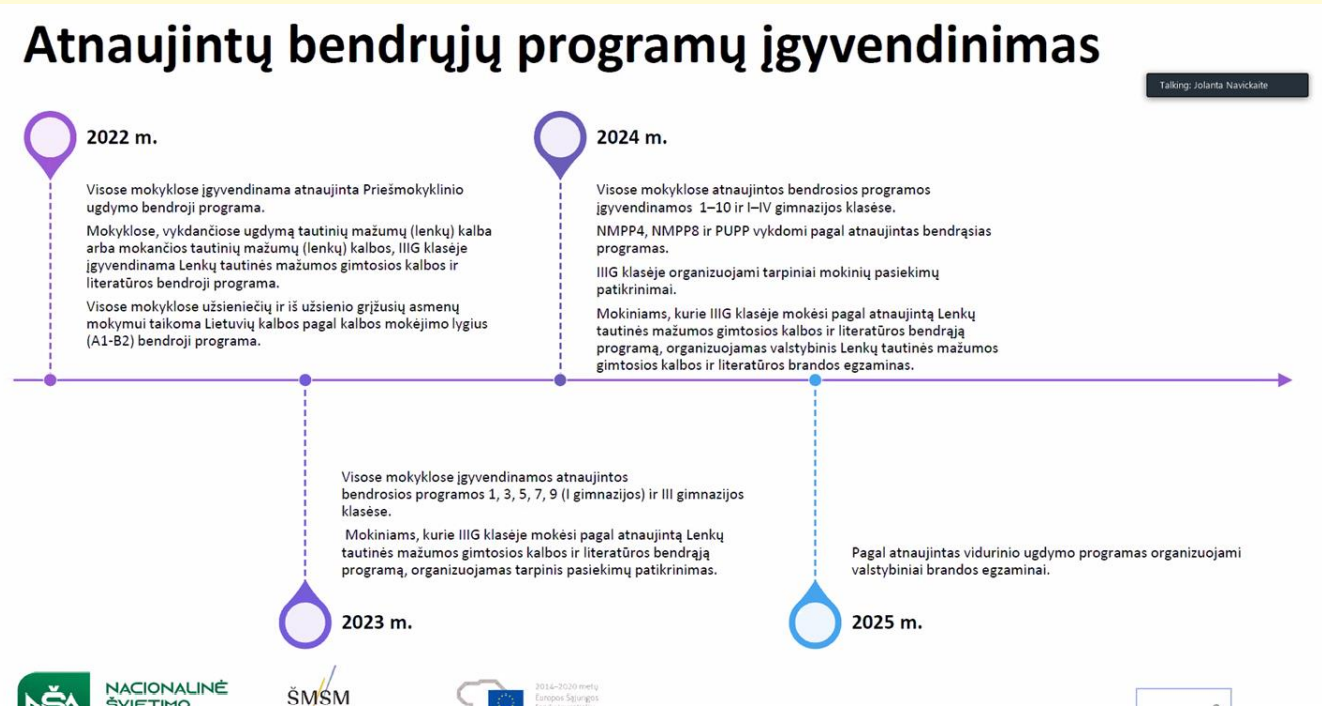 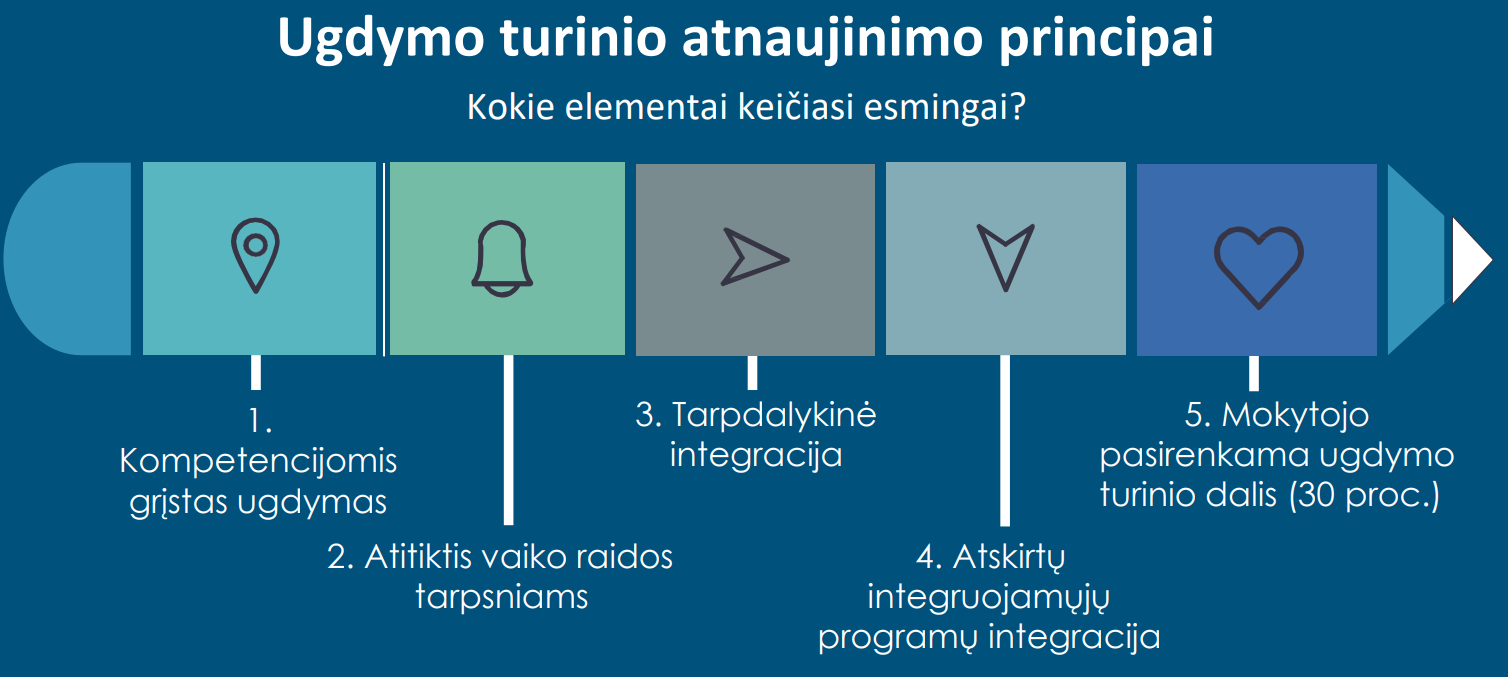 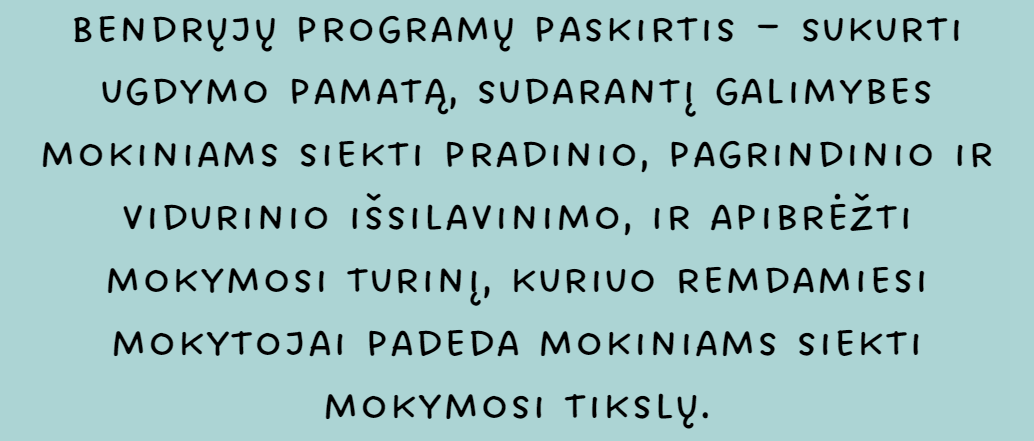 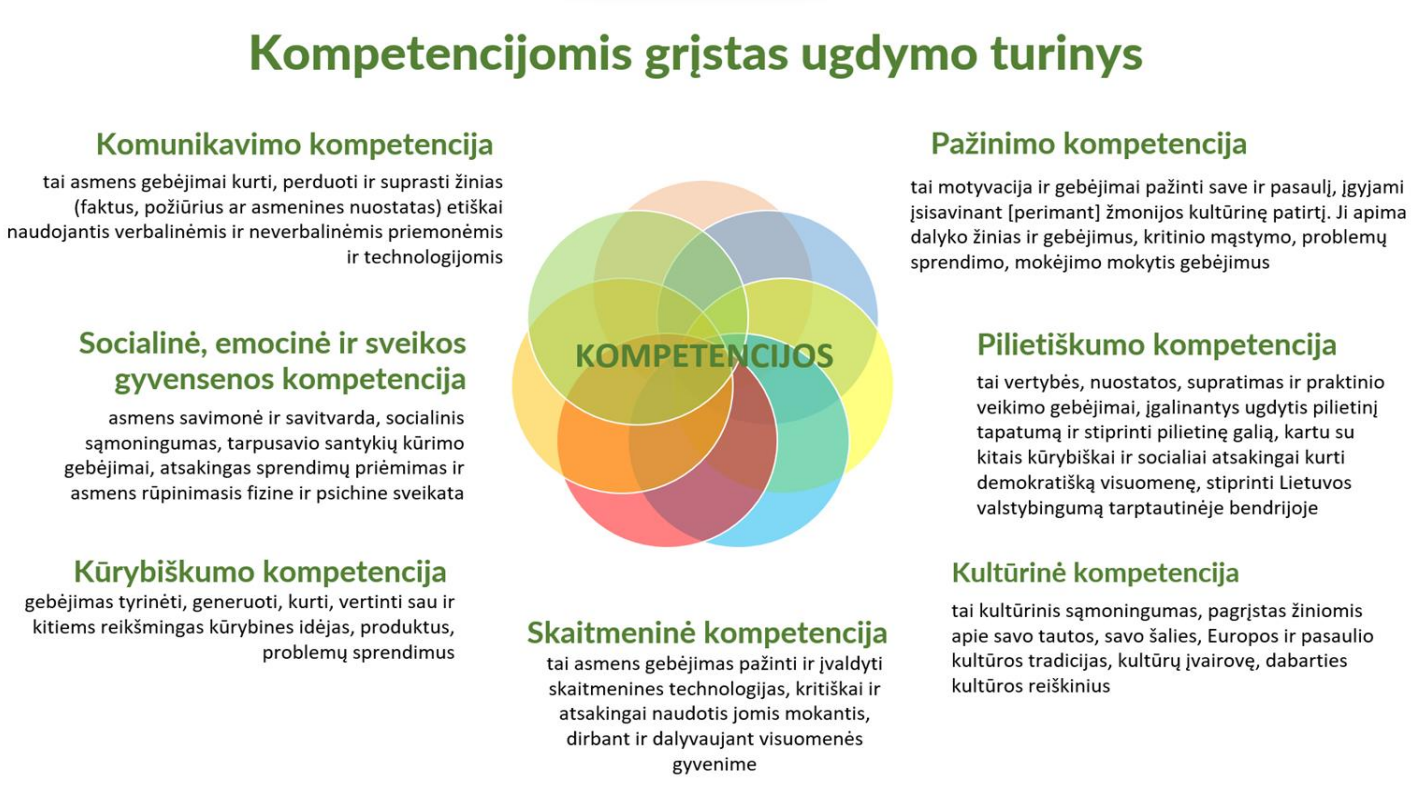 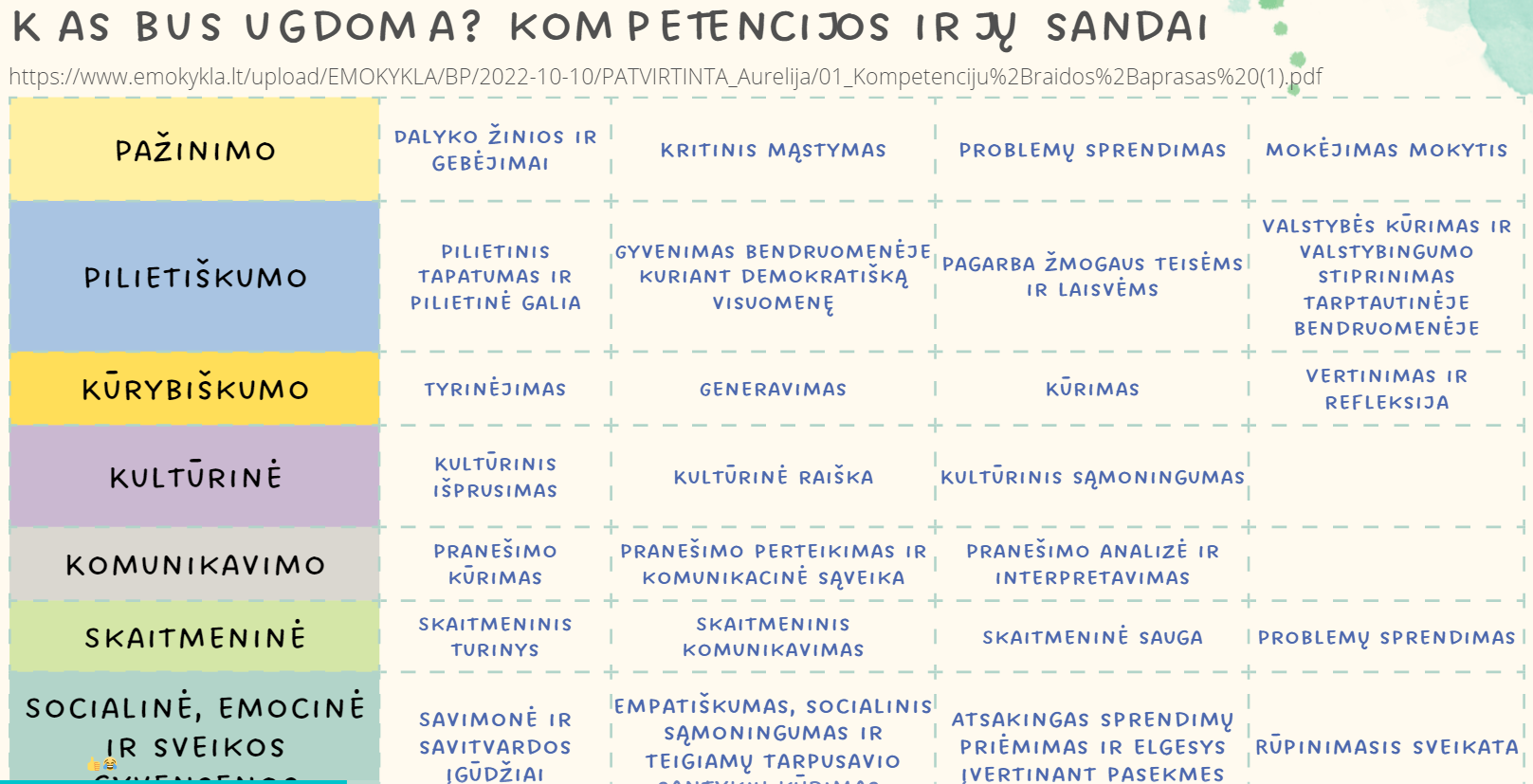 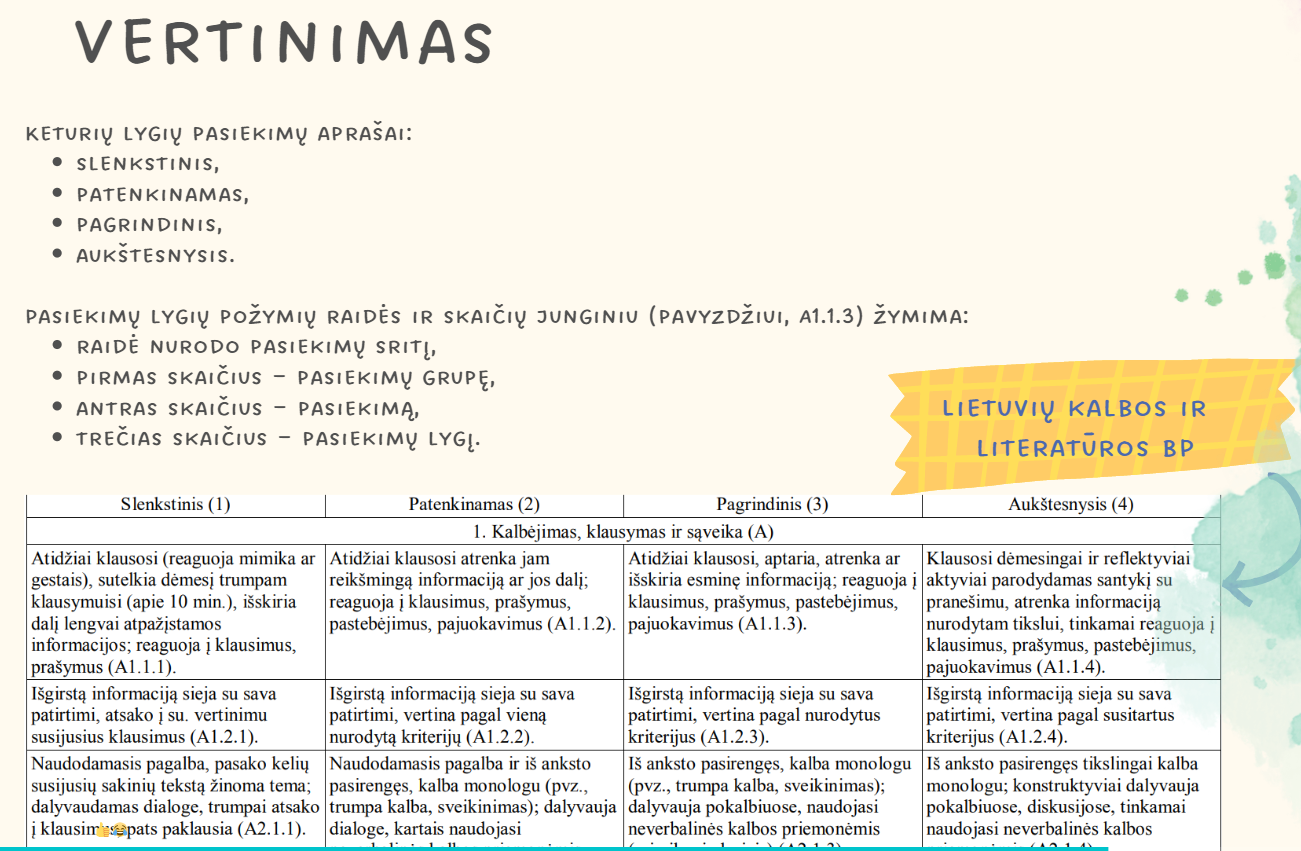